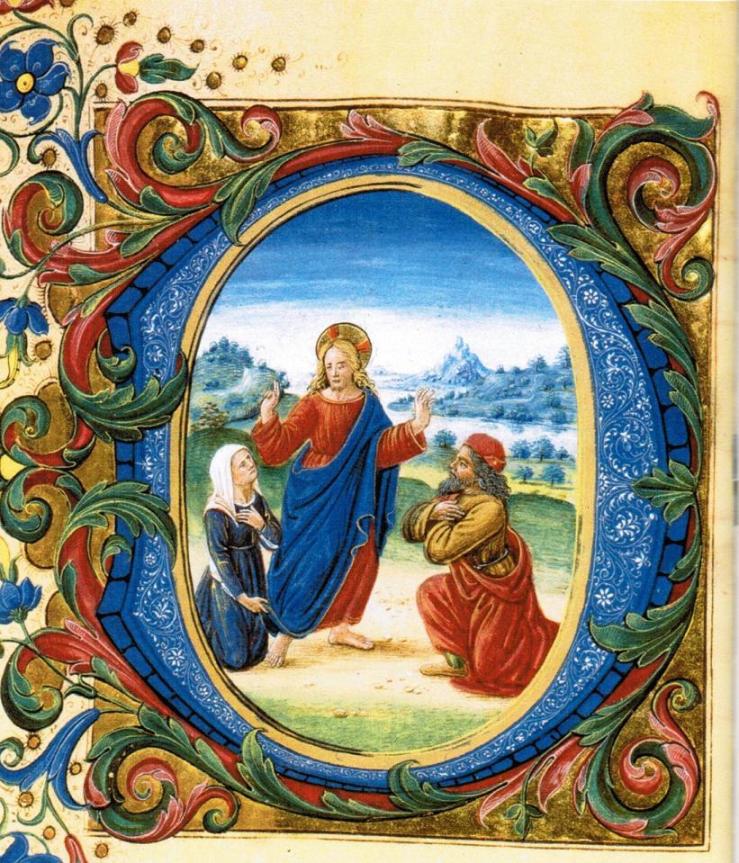 6º Domingo Tiempo Ordinario- Ciclo A
No penséis que he venido 
a abolir la Ley y los Profetas.
 
No he venido a abolir, 
sino a dar cumplimiento.
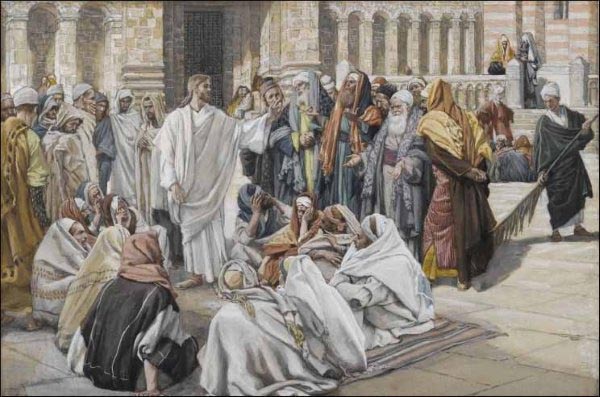 El que observe  uno de estos mandamientos 
y lo enseñe así a los hombres, será grande 
en el Reino de los Cielos.       Mt 5-17-19
                   ()
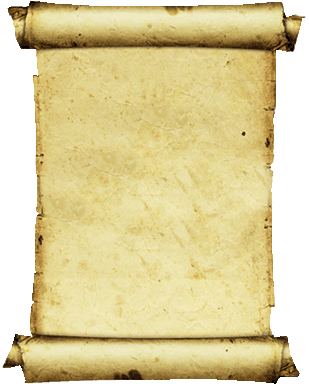 El  Eclesiástico nos dice:
Los mandamientos 
no son órdenes impuestas 
por alguien que no conoce nuestra debilidad. 

Responden a la dignidad  
y racionalidad 
del ser humano.
“ Si quieres,
 guardarás 
sus mandatos, 
porque es prudencia 
cumplir su voluntad”.
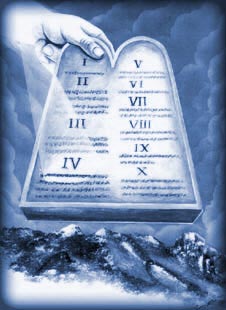 Muchos piden a la Iglesia que se decida a suprimir los mandamientos.
Pero la Iglesia no puede hacer lo que ni Jesús mismo podía. Porque los mandamientos responden a los valores que nos hacen humanos.
No basta con no matar, nos dice Jesús.
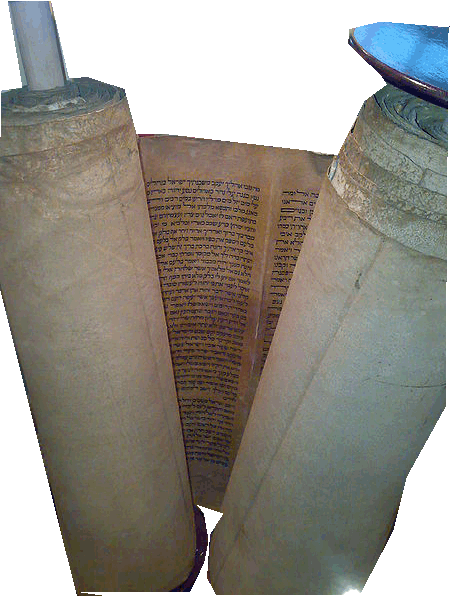 Es preciso acoger 
a los hermanos, 
sin excluirlos de nuestras relaciones de fraternidad.
No basta con no cometer adulterio, nos dice Jesús.
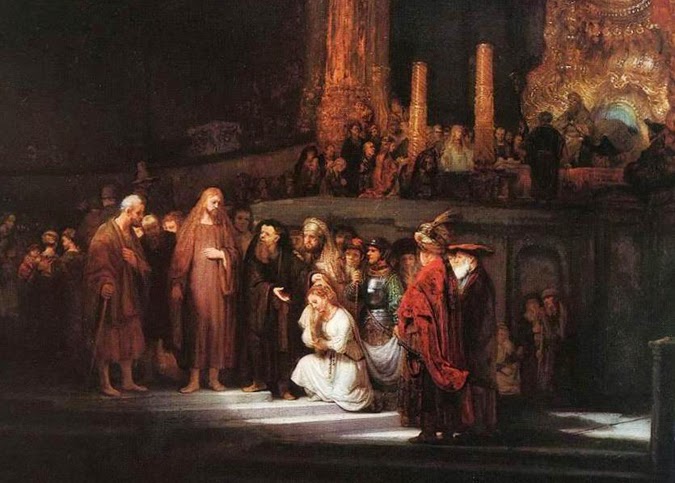 Es necesario aprender a establecer unas relaciones 
de amor limpias y transparentes, 
basadas en el compromiso y la fidelidad.
No es preciso jurar
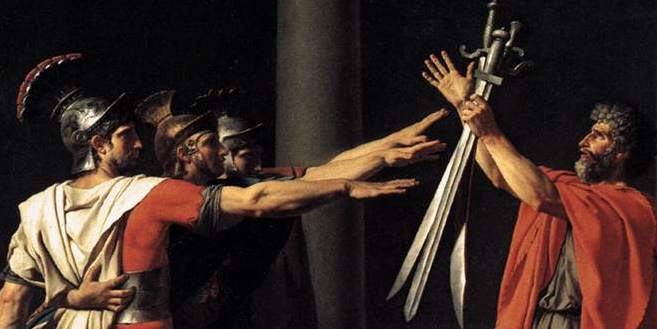 Estamos llamados a vivir en la verdad, 
a decir la verdad, a dar testimonio de la verdad, siempre y en todo lugar.
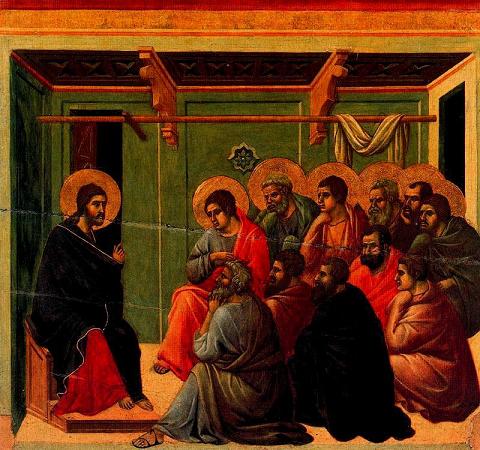 LOS PRECEPTOS Y EL REINO
“Quien cumpla y enseñe los preceptos...”
“...será grande en el Reino de los Cielos”
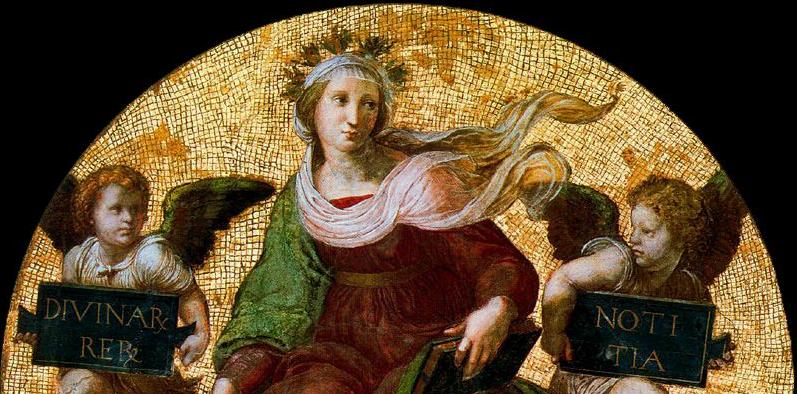 El cristiano guarda los mandamientos “porque” 
el Reino de Dios ha entrado ya en su vida.

Porque ha aceptado el señorío liberador de  Dios.
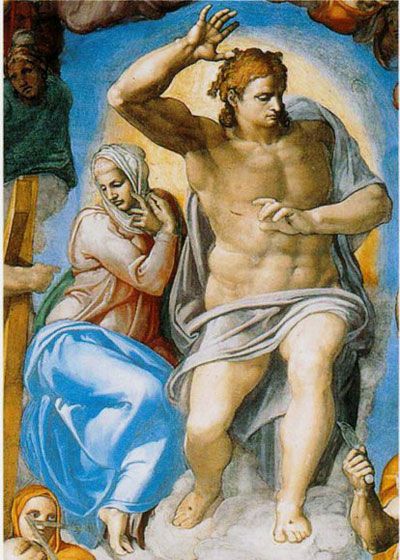 Saltarse uno 
de los preceptos significa colocar nuestro juicio 
por encima del juicio de Dios.
Con ello reafirmamos nuestra sed de autonomía.

 Demostramos actuar “como si Dios no existiera”.
Saltarse uno de los preceptos significa también 
que pretendemos olvidar la dignidad de nuestros hermanos.
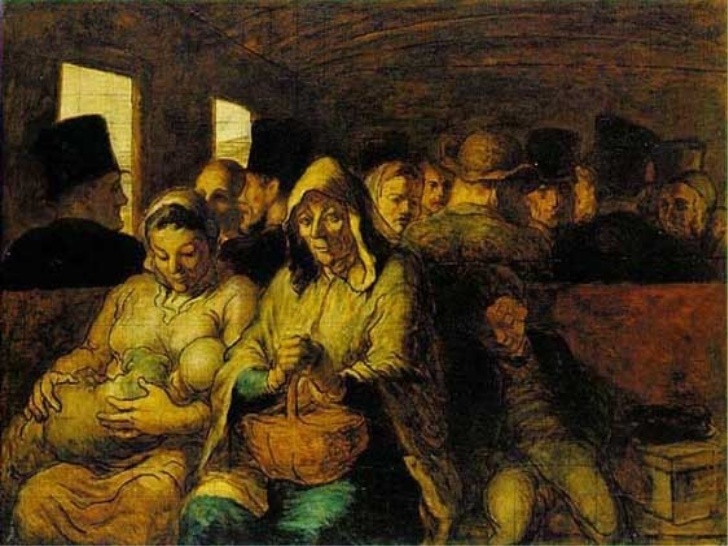 Con razón dice el Papa Francisco que eso nos lleva
 a actuar “como si los demás no existieran”.
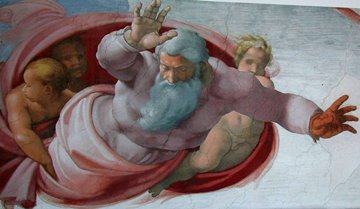 Señor Jesús, con demasiada frecuencia pensamos 
que los mandatos de Dios nos privan de nuestra libertad. Tú nos enseñas que sólo en el cumplimiento 
de esos mandatos encontraremos nuestra libertad. 
Bendito seas. Amén.
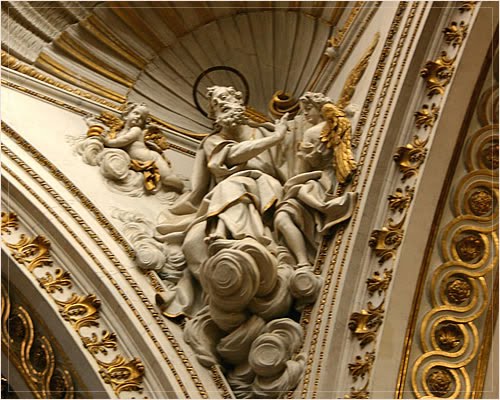 José Román Flecha Andrés
Texto: EL CÁNTARO,  Ciclo A –Editorial  Monte Carmelo 2016
Presentación:  Antonia Castro Panero